Veneto Rurale
Progetto di promozione territoriale 
per lo sviluppo di un film documentario
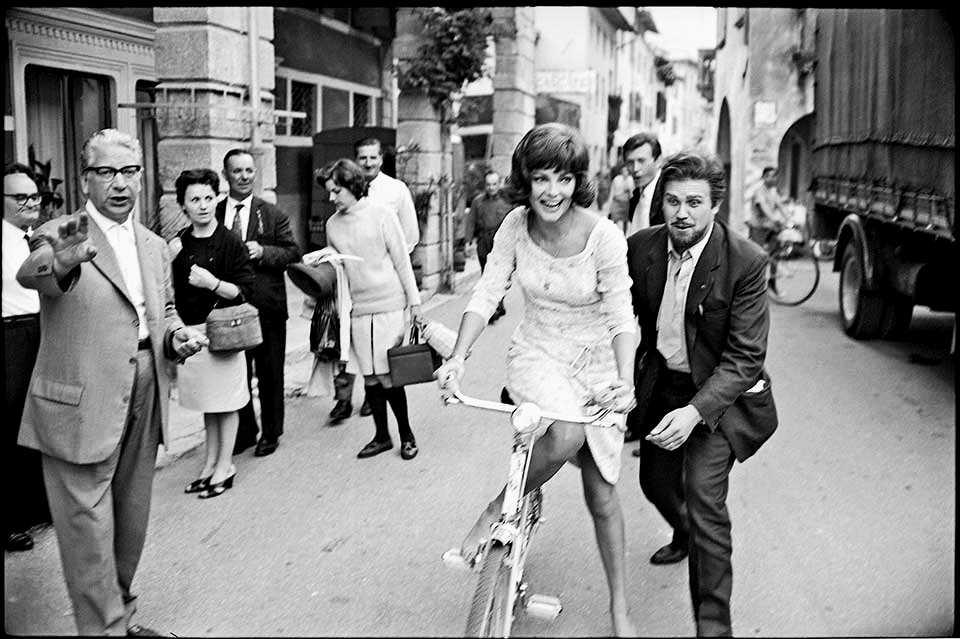 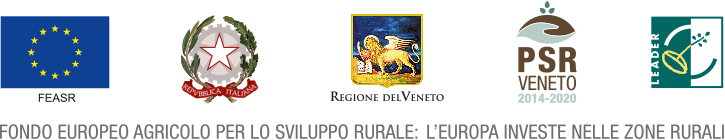 5 territori rurali, 5 GAL e 183 partner
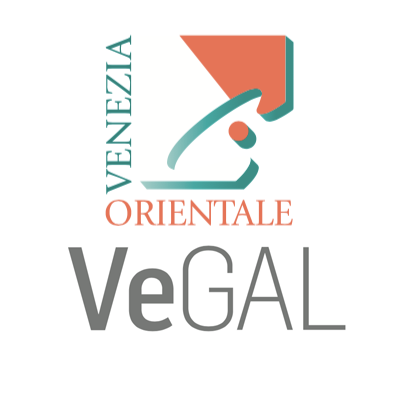 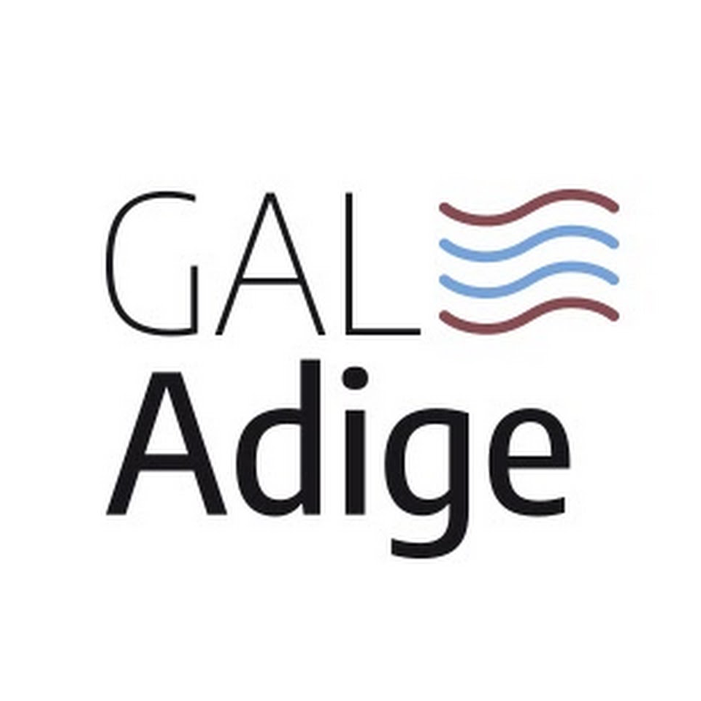 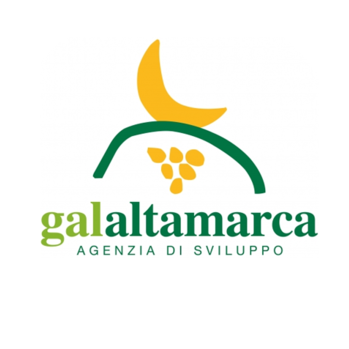 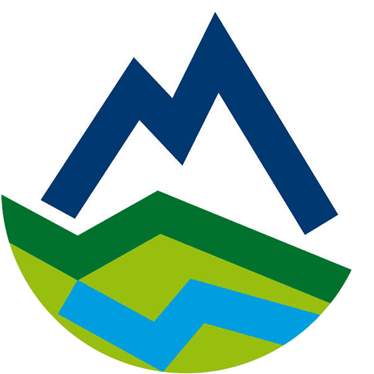 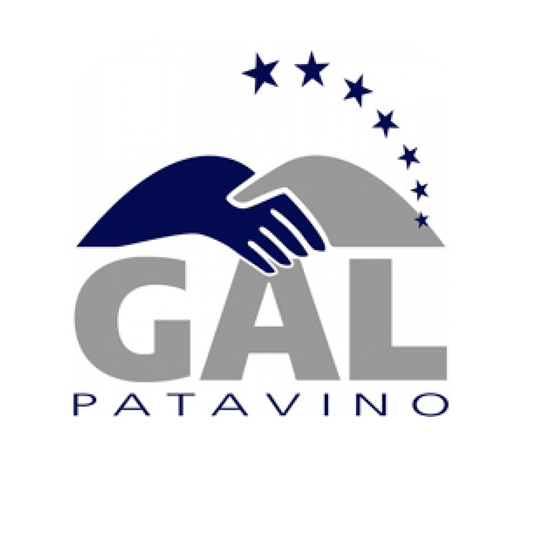 Sede: Rovigo.30 soci.Territorio: Medio Polesine tra Adige e Canal Bianco
Sede: Pieve di Soligo (TV). 50 soci.Territorio: Alta Marca, a nord della provincia di Treviso, tra il monte Grappa, il Vittoriese e le prealpi trevigiane
Ha sede ad Asiago (VI).27 soci. Territorio: Montagna e pedemontana vicentina dell’area montana e pedemontana della provincia di Vicenza
Sede: Este (PD).32 soci.Territorio: Colli euganei e bassa padovana nell’area a sud-ovest di Padova
Sede: Portogruaro (VE).44 soci.Territorio: Venezia Orientale, tra la Laguna nord di Venezia e il Tagliamento
Chi sono i GAL
I GAL sono partenariati pubblico-privati che attuano strategie territoriali di sviluppo locale integrate e multisettoriali, definite in un Programma di Sviluppo Locale (PSL)
I PSL, attuati con approccio bottom up per lo sviluppo dei territori rurali, sono finanziati dal Programma LEADER Misura 19 del PSR 2014/2020 Veneto
All’interno dei PSL i GAL possono promuovere “progetti di cooperazione”
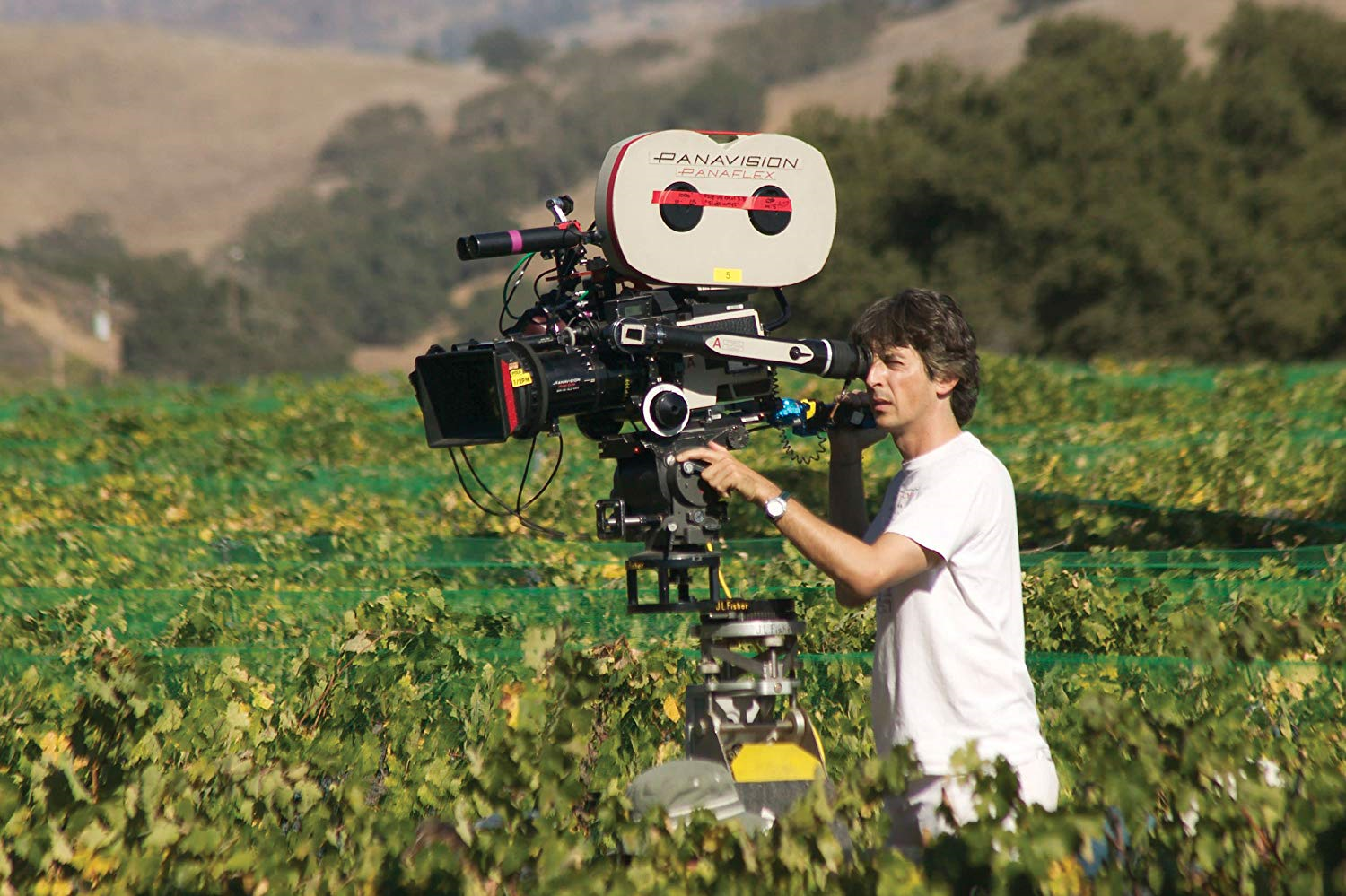 I territori
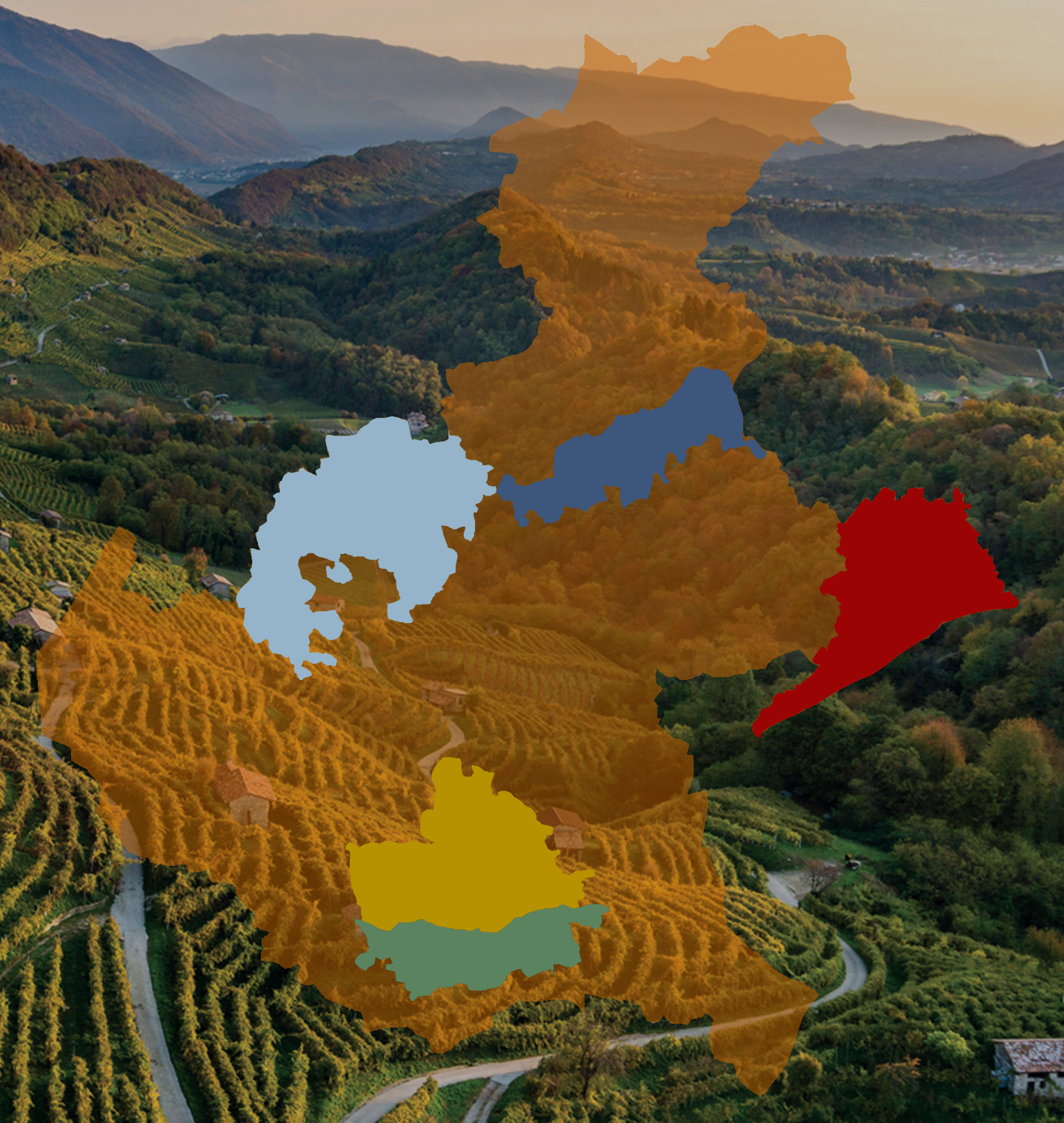 1. Venezia Orientale
2. Montagna e Pedemontana Vicentina 
3. Colli Euganei e Bassa padovana
4. Medio Polesine
5. Alta Marca trevigiana
5
2
1
3
4
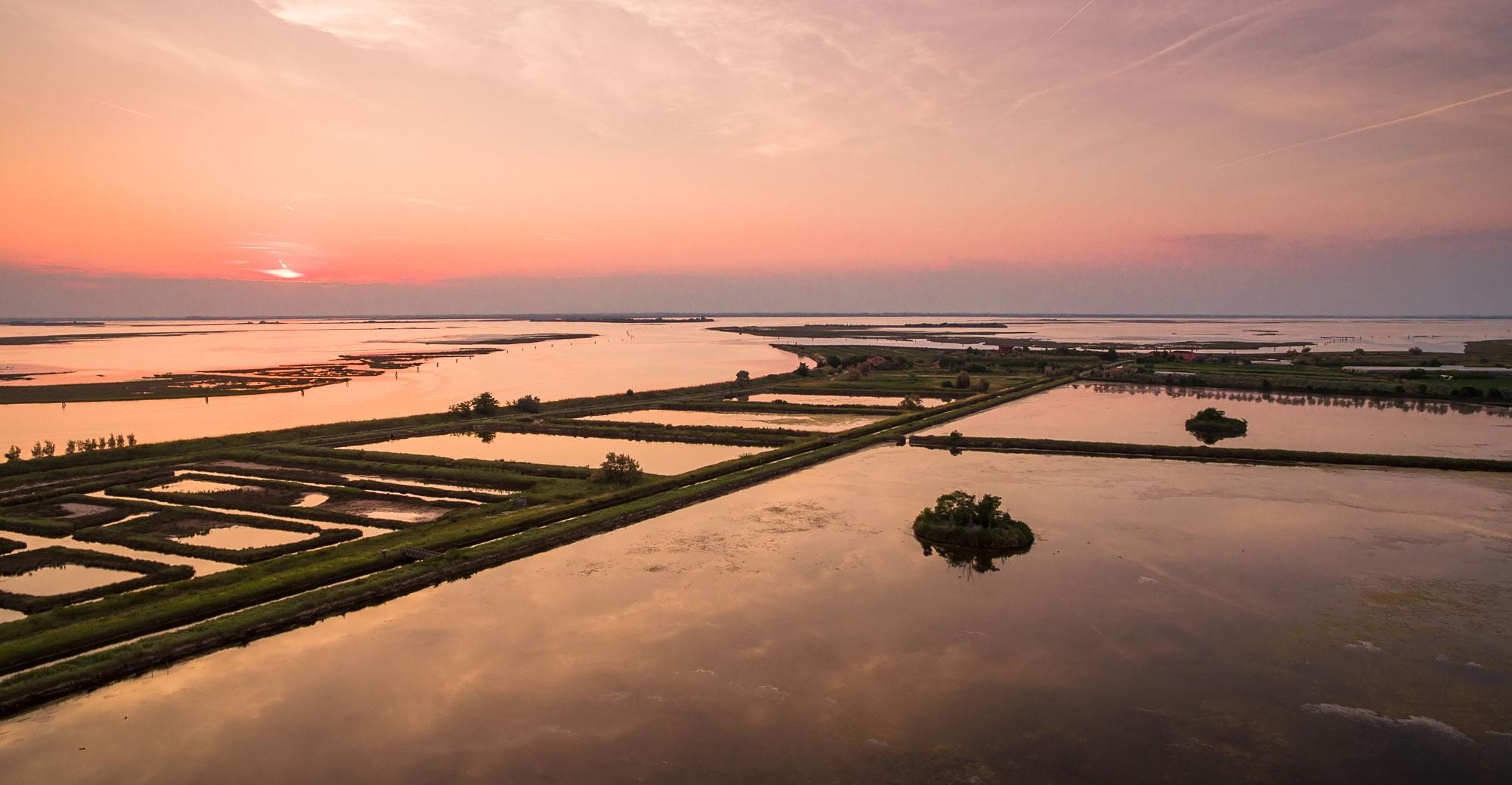 Venezia Orientale
Venezia Orientale
Elementi identitari del paesaggio
Paesaggio della bonifica

Mare, lagune, valli, fiumi, canali e cave, in un territorio posto in gran parte sotto il livello del mare

Antiche vie d'acqua usate per il trasporto e il commercio dai tempi dei Romani fino a parte del Novecento

Sile, Piave, Livenza, Lemene, Tagliamento, Litoranea Veneta
Venezia Orientale
Cicloturismo
“GiraLagune” (lungo gli itinerari Eurovelo 8 “Mediterranean Route” e Ciclovie Adriatica e VE-TS)
collegamenti costa-entroterra lungo i fiumi: “GiraTagliamento”, “GiraLemene”, “GiraLivenza”, “GiraPiave” e “GiraSile”
Turismo 
Turismo balneare stagionale
Prodotti enogastonomici (vini DOC, DOCG e bio, prodotti ittici)
Turismo culturale (Centri storici e archeologici, Festival musica)
Manufatti della bonifica e dell’acqua (idrovore, mulini, fari)
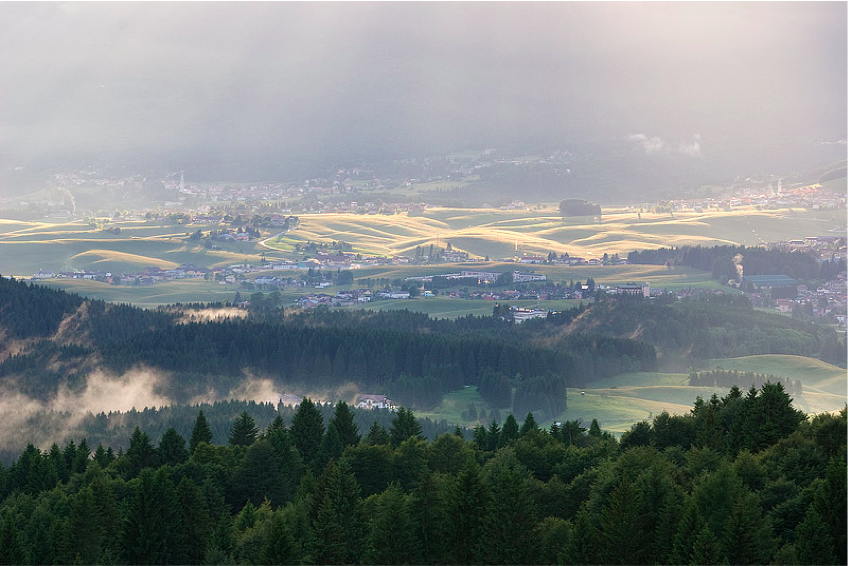 Montagna e Pedemontana Vicentina
Montagna e Pedemontana Vicentina
Elementi identitari del paesaggio

Sistema di strutture silvo-pastorali più grande d’Europa: 248 malghe presenti nel territorio (142 pubbliche) 

Vigneti, terrazzamenti, montagne dolci e ampie distese e Alta Montagna (Piccole Dolomiti)

Mulini, segherie, magli, centrali e centraline idroelettriche storiche.
Montagna e Pedemontana Vicentina
Elementi identitari del paesaggio

Sistema di strutture silvo-pastorali più grande d’Europa: 248 malghe presenti nel territorio (142 pubbliche) 

Vigneti, terrazzamenti, montagne dolci e ampie distese e Alta Montagna

Ville Venete (A. Palladio – UNESCO Patrimonio Mondiale dell'Umanità)

Castelli, Oratori e chiesette antiche, Borghi storici

Mulini, segherie, magli, centrali e centraline idroelettriche storiche.
Montagna e Pedemontana Vicentina
Turismo 
Soft (nordic walking, trekking, cicloturismo)
sportivo
storico-culturale (Grande Guerra, ville venete, borghi...)
enogastronomico
Cicloturismo
Ciclabile Valsugana 
Alta via del Tabacco (strada del Torcolato e dei vini di Breganze)
Via delle malghe (ciclabile Fogaria – Gallio) 
Anelli: eco-turistico Piccole Dolomiti e Pasubio
Ciclopedonali: Chiampo- Agno-Gua’, ex ferrovia Rocchette - Arsiero 
Romea Strata 
Ortoganale 1 
Strada dei Reali di Inghilterra
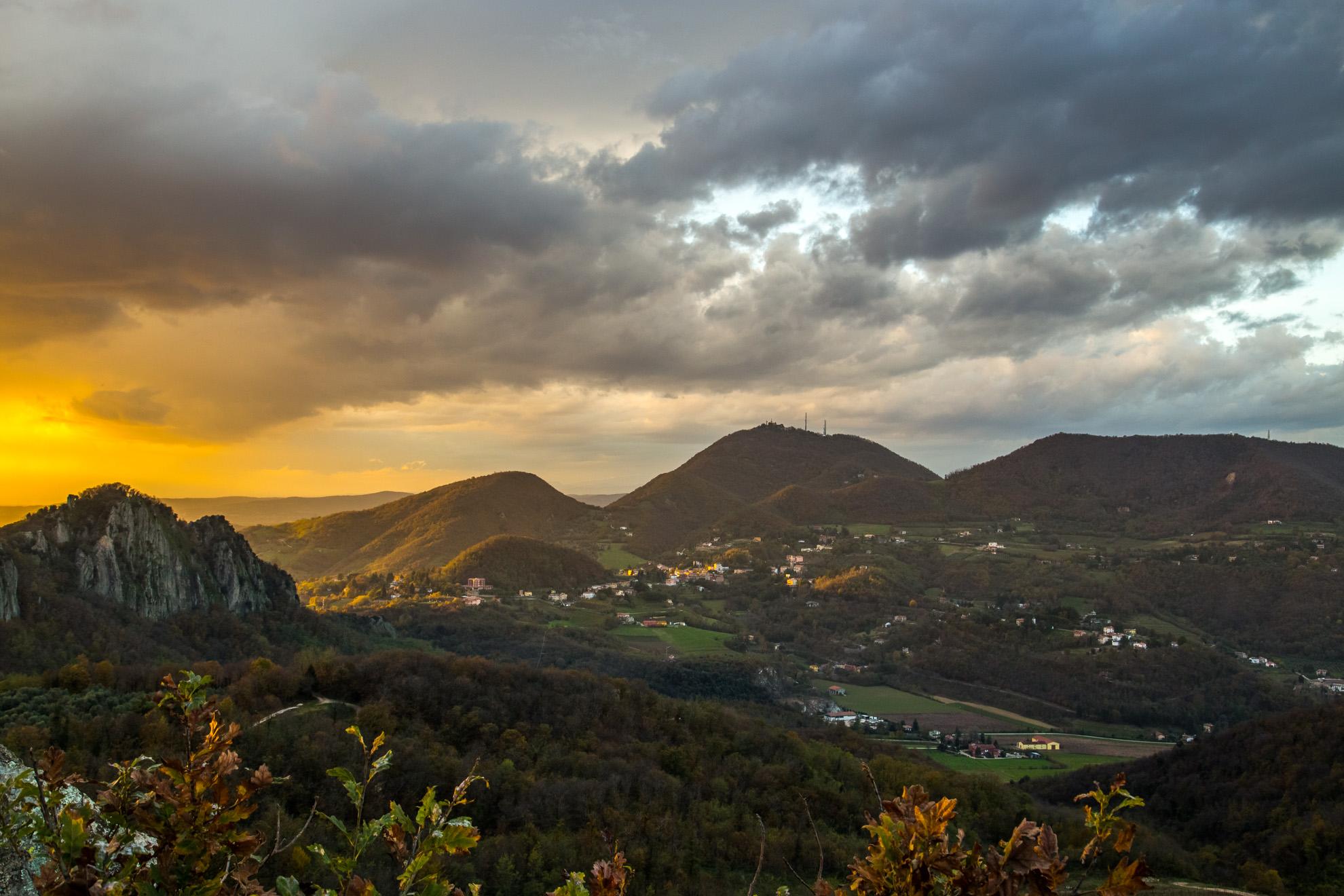 Colli Euganei e Bassa padovana
Colli Euganei e Bassa padovana
Elementi identitari paesaggio

Colli Euganei e Parco Regionale dei Colli Euganei, ricca varietà botanica, singolare morfologia dei rilievi e di acque ed oasi ecologica unica (avifauna); Bassa Padovana, area di bonifica pianeggiante a prevalente vocazione agricola; Bacini termali più importanti d’Europa, caratterizzati da acque minerali ipertermali salso-bromo-iodiche

Ville, mura, giardini, residenze nobiliari, torri, castelli e abbazie

Cascata Schivanoia, navigli medievali Bisatto e canale Battaglia, rete di scoli, Idrovora Vampadore) e Fiume Adige
Colli Euganei e Bassa padovana
Cicloturismo
Anello del Colli Euganei
Anello delle Città Murate
Dai Colli all’Adige
La Via del Sale e dello Zucchero
Turismo 
Termalismo, turismo naturalistico-ambientale, turismo sportivo, culturale, enogastronomico e delle manifestazioni locali
Natura, paesaggi rurali ed enogastronomia
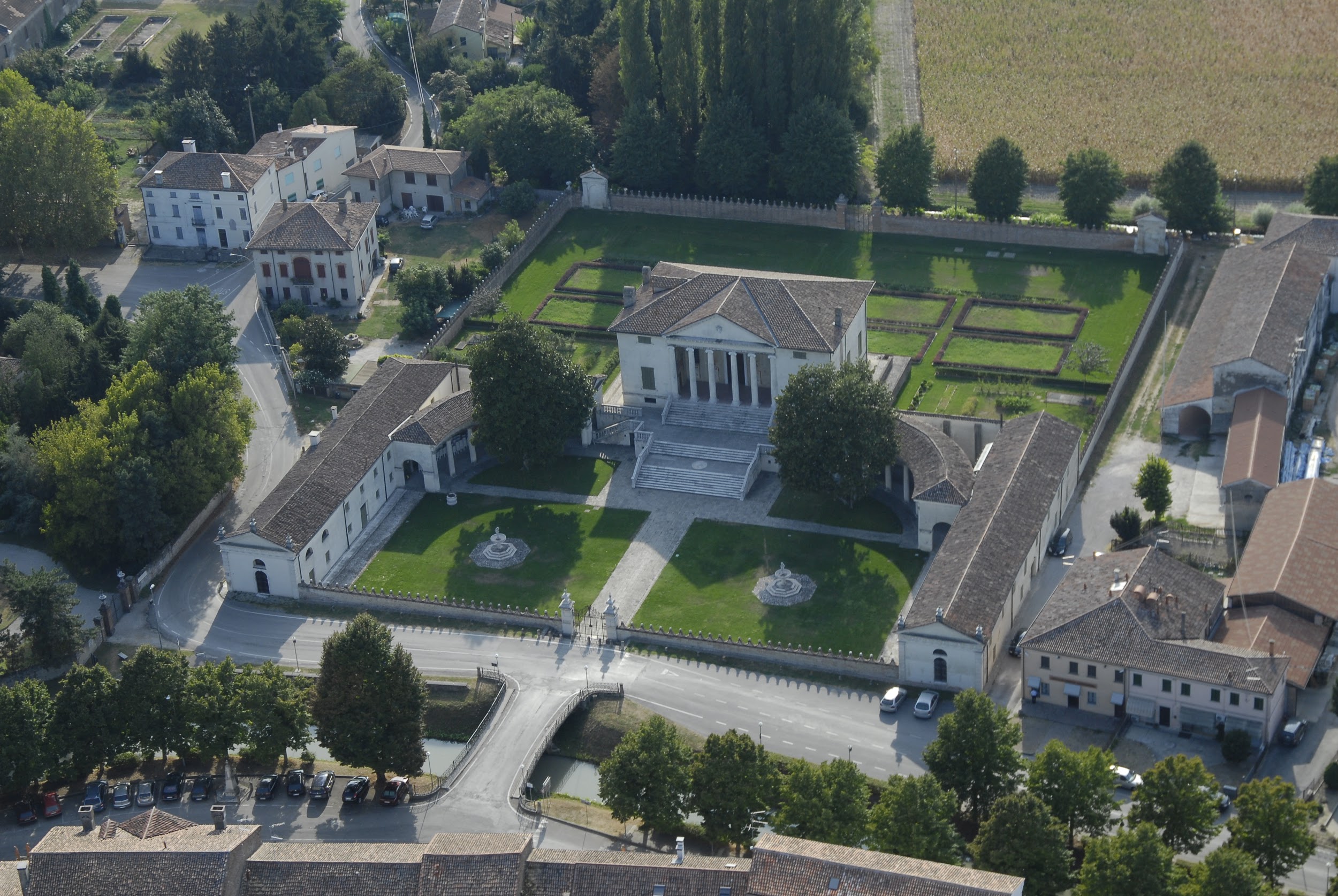 Medio Polesine
Medio Polesine
Elementi identitari del paesaggio

Pianura ricca di fiumi, Ville venete e Castelli medioevali

Fiume Adige, Canal Bianco, Adigetto e Tartaro
Medio Polesine
Turismo
Turismo culturale (Ville Venete, Borghi e Mostre)
Turismo religioso (Lendinara e Badia Polesine)
Turismo sportivo (rugby, baseball)
Turismo scolastico
Cicloturismo
Cammino di Sant’Antonio
Nelle terre dell’Adigetto
Ciclopercorso Adige Po
Itinerario Adige-Po
Destra Adige - Adige Po
Ciclovia della Felicità
Itinerario Naviglio Adigetto
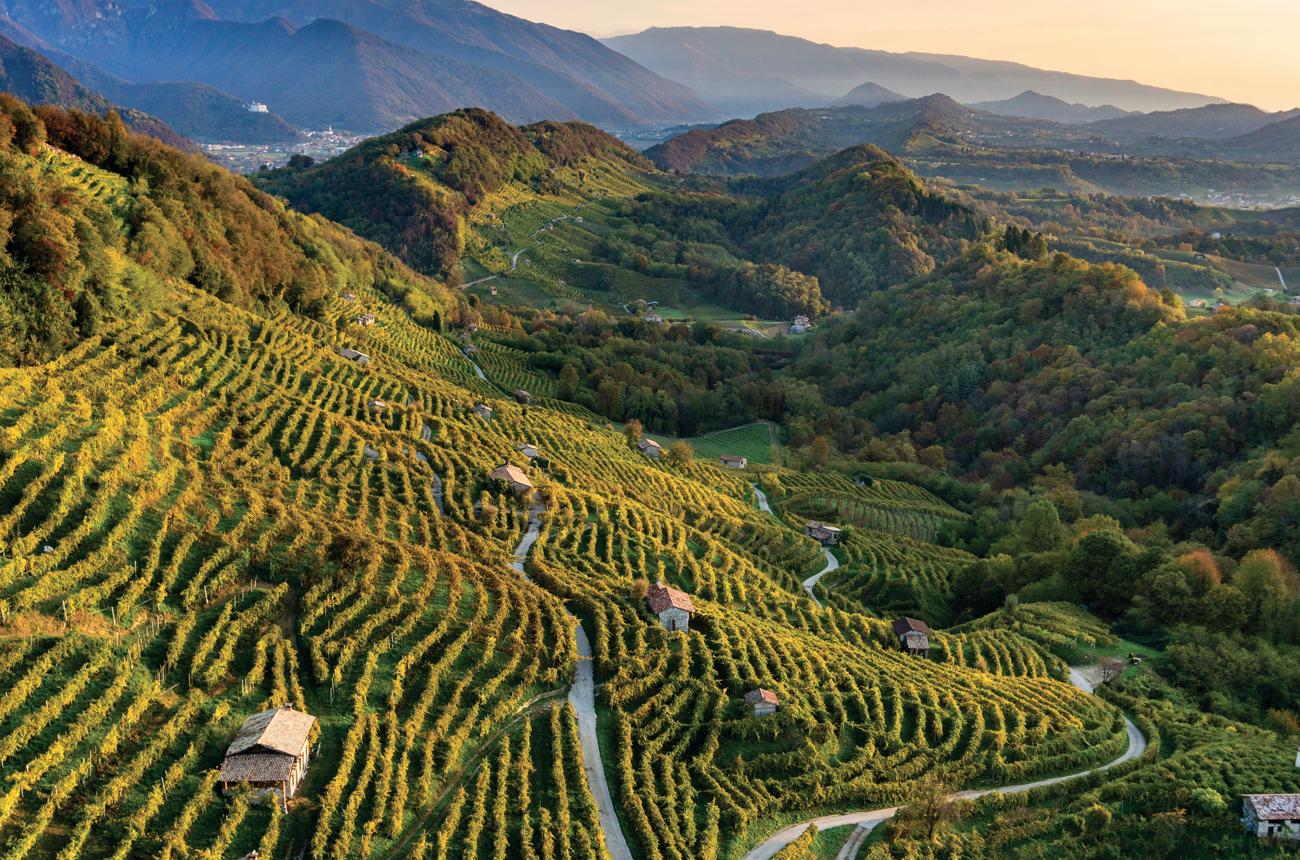 Alta Marca Trevigiana
schede GAL
Alta Marca Trevigiana
Elementi identitari del paesaggio

Area prettamente Collinare, Colline prosecco Valdobbiadene – Patrimonio UNESCO, Prealpi vittoriesi e Massiccio grappa - Grande guerra

Laghetti di Revine
Alta Marca Trevigiana
Turismo
Turismo culturale collegato alla Mostra internazionale dell’infanzia di Sarmede e al complesso Canoviano
Turismo enogastronomico
Turismo del vino
Escursionismo
Cicloturismo
Ciclovia dell’Amicizia Monaco Venezia
Pista ciclabile “La Piave”
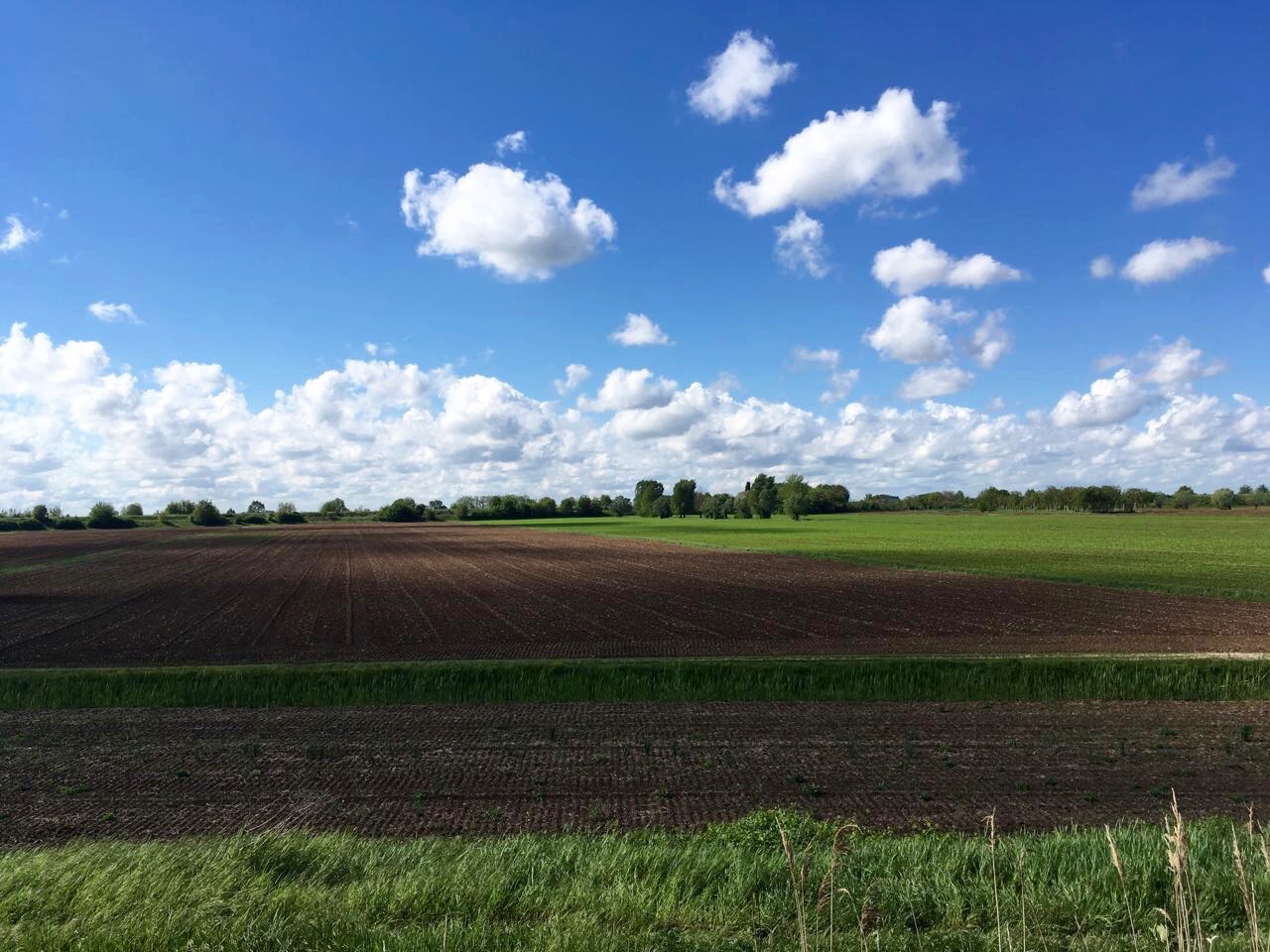 Il Docufilm
Il progetto
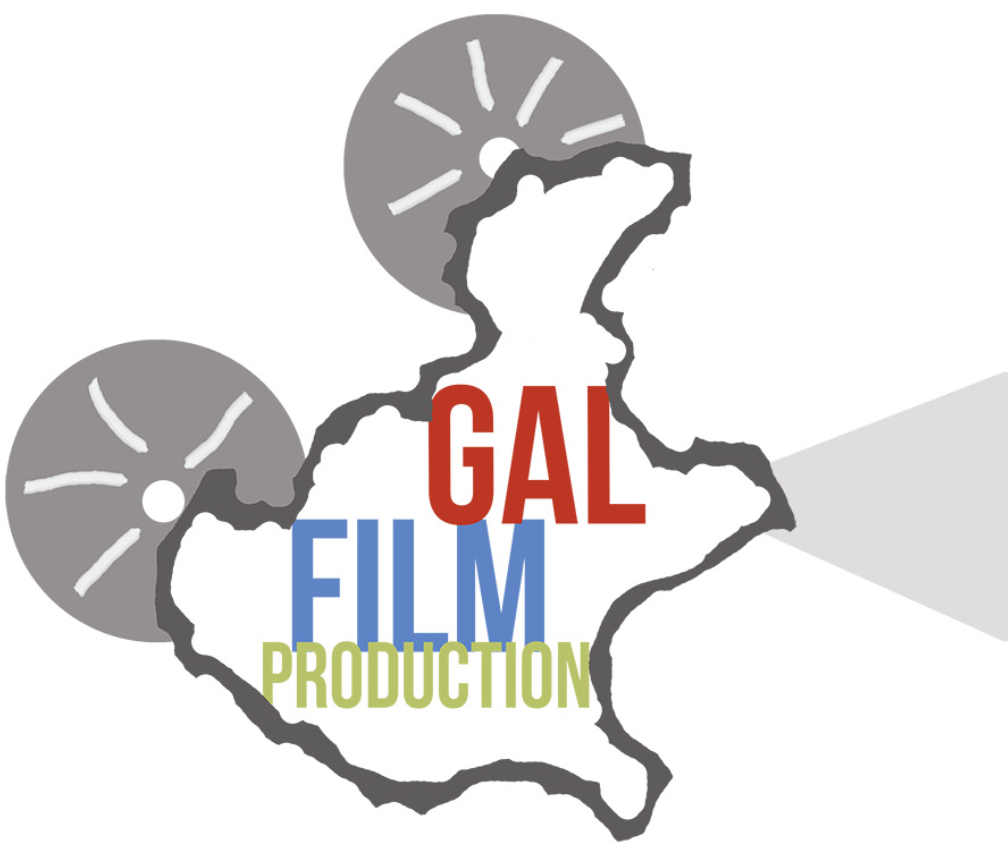 Un film documentario in forma di racconto 
che contribuisca a costruire un’immagine unitaria dei territori rurali veneti
come destinazioni turistiche di valore
Turismo rurale
Fenomeno turistico in aumento
Turismo di paesaggio che vede il contesto ambientale come risorsa da proporre agli ospiti
Approccio di tipo conoscitivo del turista che vuole non solo scoprire, ma anche sperimentare e condividere tradizioni e valori
L’audiovisivo per la promozione turistica
Interesse crescente sui territori scelti come location
Effetti positivi sul turismo e sulla comunità locale, favorendo la creazione e lo sviluppo dell’immagine delle località
Valorizzare un territorio attraverso film/fiction richiede che i soggetti operanti in quel particolare territorio facciano sistema
I casi di successo hanno fatto leva su più elementi caratteristici dei territori (gastronomia, paesaggi, itinerari, personaggi, ecc.)
Il progetto
Il progetto verrà realizzato mediante 4 azioni: Produzione, Distribuzione, Informazione e Promozione (sui 5 territori-location)

Budget complessivo: 450.000,00 €
Autore: impresa cinematografica o audiovisiva da individuare  tramite bando pubblico
Il soggetto (singolo o serie), pur se libero nella proposta, dovrà essere coerente con lo scopo di valorizzazione paesaggistica, culturale e di fruizione turistica delle aree rurali interessate; il soggetto proposto potrebbe contenere al suo interno la tematica “itinerario di viaggio”
Descrizione del servizio
Produzione > sceneggiatura, sviluppo progetto integrato di produzione, pre-produzione, riprese, Post-produzione, montaggio, sonorizzazione, sottotitolatura e traduzioni, realizzazione copia master, trailer ed edizioni dedicate ai singoli GAL
Distribuzione > proiezioni a Festival, rassegne, circuiti cinematografici, TV e VOD, sviluppo progetto di diffusione web
Informazione > visual identity, materiali informatici, mappe digitali degli itinerari, video promozionali, social
Tempistiche di realizzazione
15 Ottobre 2019
Preventivazione e presentazione Piani delle attività da parte dei GAL
Giugno 2020
Settembre 2021
Entro Febbraio 2020
Inizio attività
Fine attività di informazione e distribuzione
Pubblicazione bando
Gennaio 2021
Dicembre 2019
Maggio 2020
Fine produzione
Avvio azioni di progetto
Assegnazione progetto a casa di produzione
Informazioni
VeGALtel.  +39 0421.394202
vegal@vegal.net 
www.vegal.net
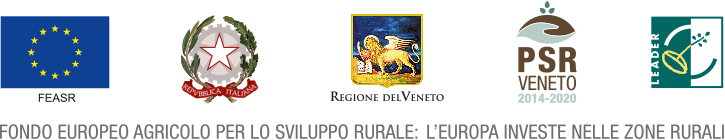